Table 1 Methods for mapping methylated bases at specific DNA sites in complex DNA genomes
Nucleic Acids Res, Volume 26, Issue 10, 1 May 1998, Pages 2255–2264, https://doi.org/10.1093/nar/26.10.2255
The content of this slide may be subject to copyright: please see the slide notes for details.
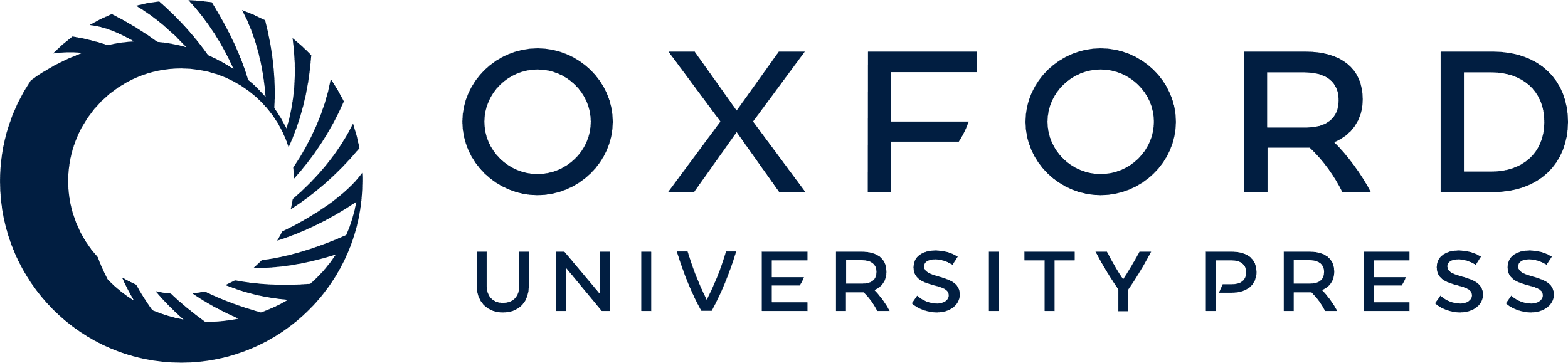 [Speaker Notes: Table 1 Methods for mapping methylated bases at specific DNA sites in complex DNA genomes


Unless provided in the caption above, the following copyright applies to the content of this slide: © 1998 Oxford University Press]